Liturgie de l’Accueil -> Gloire à Dieu
Gloire à Dieu au plus haut des cieux
Et paix sur la terre aux hommes qu'il aime !
Gloire à Dieu au plus haut des cieux.
Gloire, Gloire, Gloire à Dieu !

1/ Nous te louons, nous te bénissons,
    Nous t'adorons, nous te glorifions
    Et nous te rendons grâce
    Pour ton immense gloire.

2/ Seigneur Dieu le Père tout puissant,
    Seigneur fils unique Jésus Christ,
    Seigneur Agneau de Dieu
    Le fils du Père.
Liturgie de l’Accueil -> Gloire à Dieu
Gloire à Dieu au plus haut des cieux
Et paix sur la terre aux hommes qu'il aime !
Gloire à Dieu au plus haut des cieux.
Gloire, Gloire, Gloire à Dieu !

3/ Toi qui enlèves tous les péchés,
    Sauve-nous du mal, Prends pitié,
    Assis auprès du Père,
    Ecoute nos prières.

4/ Car toi seul es Saint et Seigneur,
    Toi seul es le Très Haut Jésus Christ
    Avec le Saint Esprit
    Dans la gloire du Père.
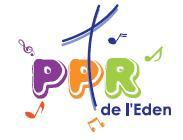